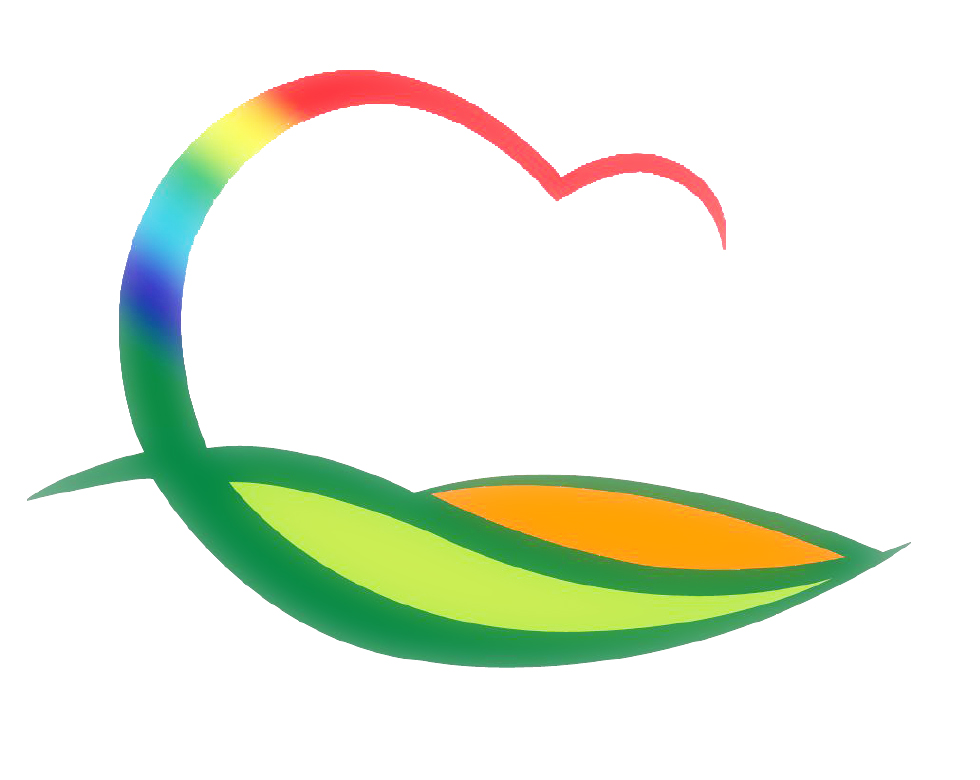 행   정   과
[Speaker Notes: 먼저, 지금의 옥천입니다.]
6-1. 남부권 균형발전 포럼
일      시 : 10. 11.(화) 14:00
장      소 : 옥천군 다목적회관
참      석 : 150여명(주재 : 행정부지사)
주요내용 : 유공자 표창, 균형발전방안 포럼, 등
6-2. 2016년 군 우수공무원 선진지 견학
일      시 : 10.25.(화)~10.27(목) (2박3일)
장      소 : 제주도 일원
참석대상 : 23명(수상자 22명, 인솔자 1명)
6-3. 축제기간 미국 알라미다시장 영동군 방문 
기      간 : 10. 12.(수) ~ 10. 17.(월) [6일] 
방문인원 : 알라미다 시장 외 2명
내      용 : 축제참관 및 우호교류 체결
6-4. 읍면 주민자치프로그램 발표회
용산면 : 10. 7.(금) 14:00  / 용문중 체육관 / 250명
추풍령면 : 10. 26.(수) 14:00 / 추풍령 면민회관 / 170명
6-5.  영동군자원봉사센터 봉사활동
6-6. 기타, 현안업무
충북지구 이북도민의 날 기념행사  / 10. 3.(월) 10:00 
/ 청주 솔밭공원 / 25명 / 이북5도 영동군민회(회장 김종선)
10월 정례조회 / 10. 4.(화)  09:00 / 대회의실 
/ 본청 및 읍면, 사업소 직원 / 시상 및 군수님 훈시 등
지방행정동우회 영동군지회 선진지견학  / 10. 7.(금) 
/ 울산현대자동차 / 75명(지회장 유태준)
자원봉사센터 투게더볼런투어  / 10. 14.(금) 10:00  
/ 영동군 일원 / 85명(청주,옥천봉사자)  / 난계국악축제 체험
2016 민족통일충청북도대회  / 10. 18.(화) 13:00  / 40명
 / 보은 문화예술회관 / 민통창설 제35주년 기념
2016 충북 이통장연합회 체육대회 / 10. 19.(수) 10:00
 / 보은체육센터 / 충북 이통장 1,000명 / 체육대회 및 화합행사 등
민주평통 통일시대 시민교실 / 10.  25.(화) 10:00 
/ 인터넷고등학교 / 학생 200명
제5회 서울중구 자매도시 농특산물 직거래 장터 
/ 10. 25.(화)~10. 27(목)[3일간] / 한빛미디어파크
신규임용 후보자 소양교육 / 10. 25.(화) ~ 10. 26.(수) [2일] 
/ 45명 / 소회의실, 전산교육장 / 소양교육 및 시설견학
바르게살기운동 전국회원대회  / 10. 27.(목) / 부산 사직운동장 
/ 30명(지회장 박원규)
주민정보화교육 / 10.10.(월) ~ 10.28.(금) 
/ 읍사무소 주민정보화교육장 / 120명 / 컴퓨터기초외 3과정 
공무원정보화교육 / 10.17.(월) ~ 10.27.(목) 
/ 군청 전산교육장 / 30명/ PC안전클리닉외1과정